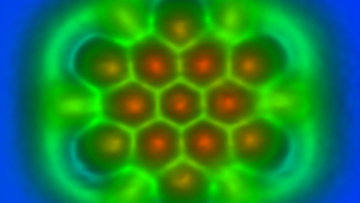 РАБОТА С МИКРОСКОПОМ                   МАСТЕР-КЛАСС                              учителя начальной школы             Афанасовой Л.В.
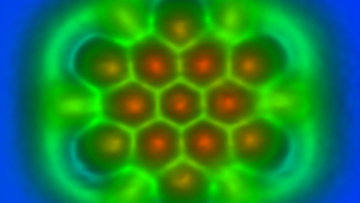 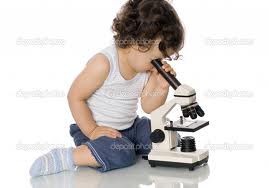 ЦЕЛИ ПРИМЕНЕНИЯ МИКРОСКОПА                                 
                                    повышение уровня мотивации и познавательной              			    активности учащихся (эффект новизны 			                поддерживает постоянный интерес ребенка);
• проведение лабораторных и практических работ на уроках окружающего мира индивидуально, групповым методом и фронтально с использованием мультимедийного проектора;
• развитие научно-исследовательской и проектной деятельности учащихся;
• возможность добиться успеха за небольшой промежуток времени
параллельное формирование у ребенка потребности использовать компьютер, микроскоп и другие технические средства как инструмент, который помогает ему учиться;
• создание творческой положительно-эмоциональной атмосферы на уроках.
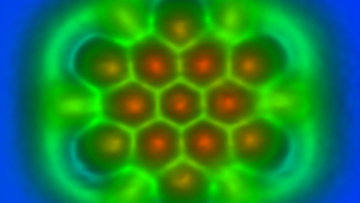 ВОЗМОЖНОСТИ МИКРОСКОПА
Увеличивать изучаемые объекты , в 10, 60 и 200 раз  
Использовать как прозрачные, так и непрозрачные объекты, как фиксированные, так и нефиксированные
  Исследовать поверхности достаточно крупных объектов, не помещающихся непосредственно на предметный столик
Фотографировать, а также производить видеосъёмку происходящего 
Фиксировать наблюдаемое, не беспокоясь в этот момент о его сохранности  
Производить простейшие изменения в полученных фотографиях, не выходя из программы микроскопа: наносить подписи и указатели, копировать части изображения
Распечатывать полученный графический файл в трёх 
       разных режимах
Демонстрировать исследуемые объекты и все производи
      мые с ними действия на мониторе персонального    компьютера или на проекционном экране
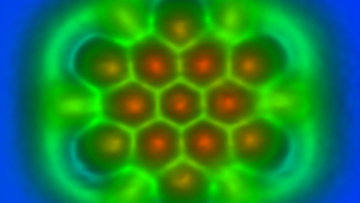 ВАРИАТИВНОСТЬ ИСПОЛЬЗОВАНИЯ МИКРОСКОПА
1класс «Что у нас над головой?», «Что у нас под ногами?»,   	«Что общего у разных растений?», «Что растет на 	подоконнике?», «Что растет на клумбе?», «Что это за 	листья?», «Кто такие насекомые?», « Кто такие птицы?». 
2 класс -«Как ученые изучают мир», «Приборы и инструменты», 	«Тела и вещества», «Что такое вещество?», «В мире 	камня», «Горные породы и минералы», «Живые цветы» 
3 класс - «Свойства тел и веществ», «О строении вещества», 	«Свойство воды в жидком состоянии», «Вода - 	растворитель», «Горные породы. Полезныеископаемые», 	«Строение растений. Разнообразие растений», «Царство 	Грибы» «Кожа - наша первая одежда», «Питание». 
4класс - «Поверхность нашего края», «Водоемы нашего края»,  	«Полезные ископаемые. Охрана полезных ископаемых», 	«Виды почвы. Охрана почвы», «О лесной подстилке и 		микроорганизмах».
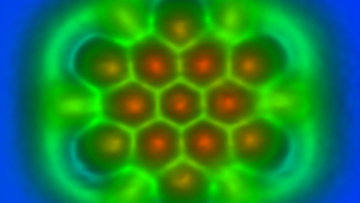 ЛАБОРАТОРНАЯ РАБОТА
«НЕВИДИМКИ НА КУХНЕ»
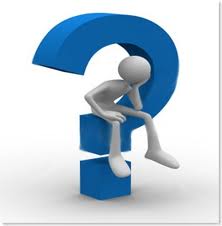 ЧТО ТАКОЕ ДРОЖЖИ  	И МУКОР?
ЧЕМ ПИТАЮТСЯ     	НЕВИДИМКИ?
ЖИВЫЕ ЛИ ЭТО ОРГАНИЗМЫ?
ЧТО ВЛИЯЕТ НА ЖИЗНЕДЕЯТЕЛЬНОСТЬ 	НЕВИДИМОК?
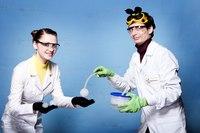 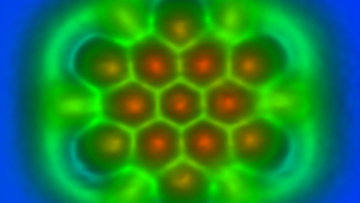 ИНСТРУКЦИЯ ПО ВЫПОЛНЕНИЮ
ЛАБОРАТОРНОЙ РАБОТЫ


Узнайте с помощью Интернета:
      что такое дрожжи и мукор?
 2.  С помощью микроскопа выясните, 
       живые ли это организмы?
      Сделайте снимки
 3.   Проведите исследования с дрожжами  и   сделайте вывод об условиях их жизнедеятельности
 4.Узнай  или вспомни о применении их в жизни
5. Оформи фотогалерею «Глаз-микроскоп-рисунок»
6. Дополни презентацию слайдами со своими  исследованиями
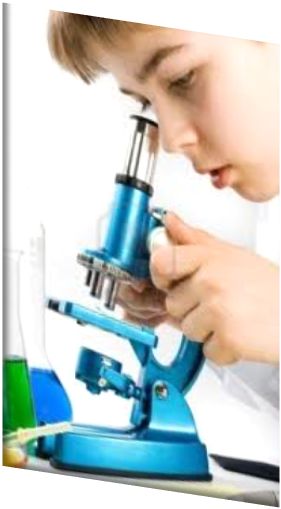 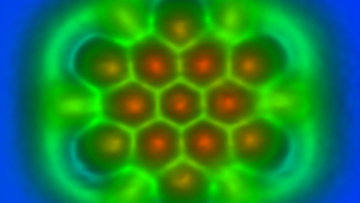 ЦЕЛЬ РАБОТЫ: 
узнать об особенностях строения и питании грибов -невидимок. 
 ЗАДАЧИ: 
* познакомиться с особенностями строения и способом питания плесневых грибов и дрожжей;
* провести экспериментальную работу по выращиванию плесневых грибов и дрожжей;
* расширить знания о значение грибов – невидимок в жизни и хозяйственной деятельности человека.
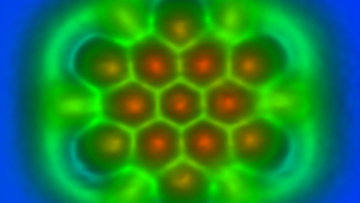 ДРОЖЖИ




холодная вода      теплая вода       горячая вода
 1 чайная ложка дрожжей и 1 чайная ложка сахара
                                     15 минут
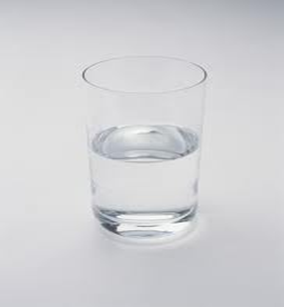 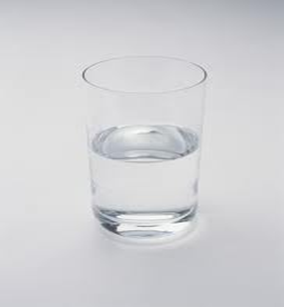 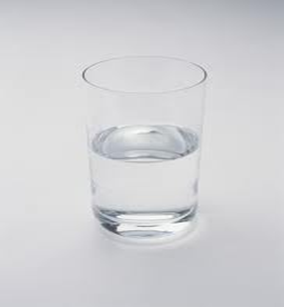 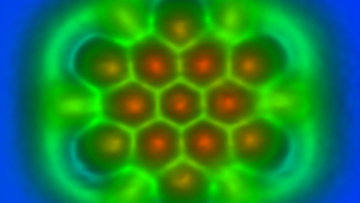 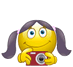 ГРИБЫ-НЕВИДИМКИ
                               
                                                                           
                                         


                                  
                                     ГРИБ МУКОР-       					     ПЛЕСЕНЬ
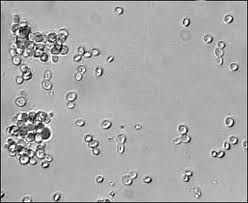 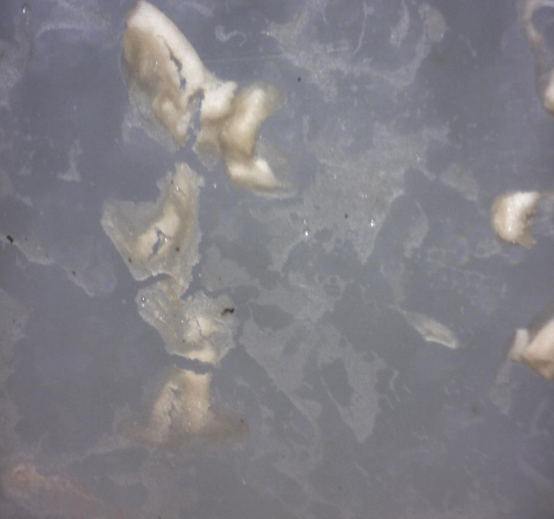 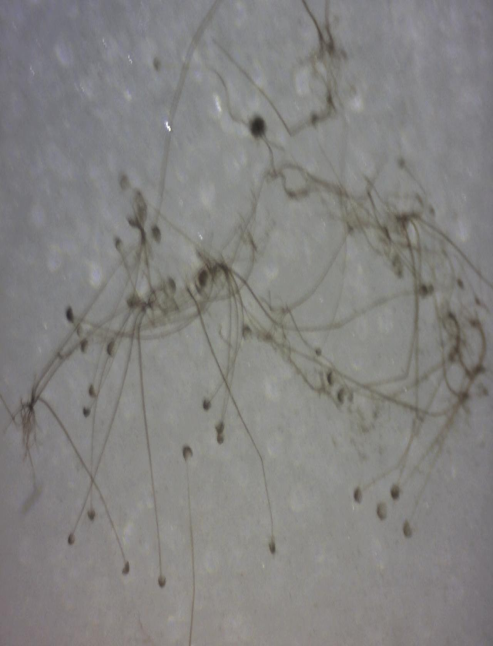 ДРОЖЖИ
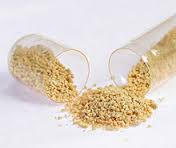 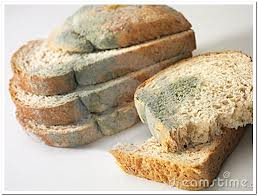 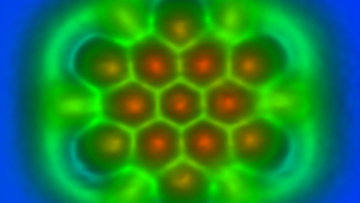 Применение плесени
* Приготовление соевого соуса
* Производство голубых сыров (Рокфор, Стилтон)
* Заменитель сахара – кукурузный сироп
* Лимонная кислота (Е330)
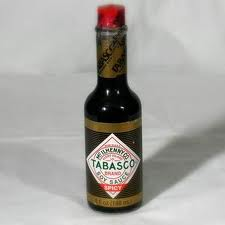 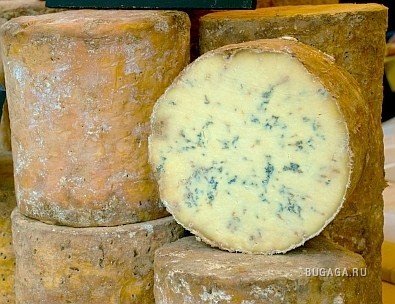 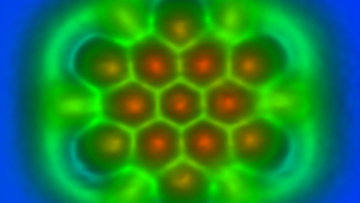 Применение  дрожжей

*хлебопечение
*виноделие
*пивоварение и квасоварение
*производство лекарственных препаратов
*косметология
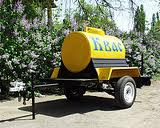 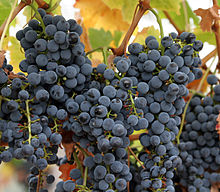 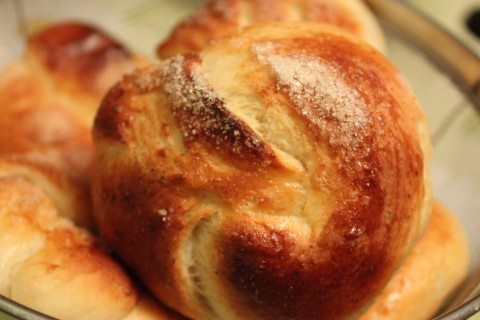 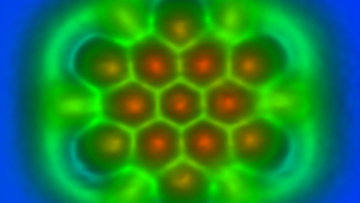 вывод
           ДРОЖЖИ И МУКОР – ЖИВЫЕ ОРГАНИЗМЫ, ГРИБЫ
ИМЕЮТ КЛЕТОЧНОЕ СТРОЕНИЕ
РАЗМНОЖАЮТСЯ
ВСАСЫВАЮТ 
ПИТАТЕЛЬНЫЕ 
ВЕЩЕСТВА
ПРЕДПОЧИТАЮТ ТЕПЛО И ВЛАГУ
ВЫДЕЛЯЮТ УГЛЕКИСЛЫЙ ГАЗ
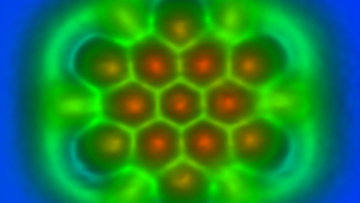 СПАСИБО ЗА РАБОТУ 
С НЕВИДИМКАМИ КУХНИ
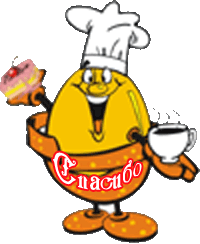